Matthew Goniwe School of Leadership and Governance
cOVID-19 Response & TRANSMISSIONCONTAINMENT
How to guide 
For  teachers
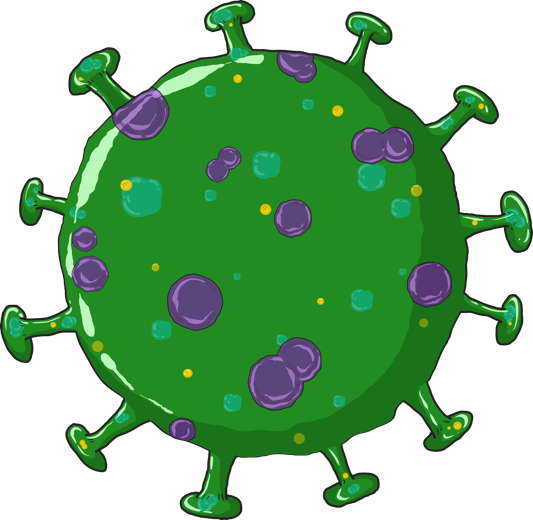 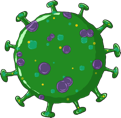 Welcome & Background
We   are working on an unchartered terraine   as a result of  COVID-19 pandemic  as a  country. Several  public health  and social measures as movement restrictions, closure of schools  and travel restrictions. 
Deciding  to  close  or open  schools  should be guided by a risk-based approach  to maximise  the educational health benefit  for learners  , teachers, staff and wider community  and prevent a new outbreak of COVID-19 in the communities. 
As  a result this training manual has been developed  for teachers  to equip them with the knowledge and skills  required to rise up and meet  the greatest health challenge in the world today. 
We do not profess to have designed a manual that covers every single aspect associated with COVID-19  science and transmission .  However, we do hope  that this training manual will be seen as comprehensive  teaching COVID-19 prevention pack  which offers a clear introduction  into COVID-19  and the important role of the teacher.
[Speaker Notes: Welcome the participants  and say how important that  we all learn how  to prevent COVID-19 transmission  ans how their responses will ensure life saving]
Matthew Goniwe school of leadership and governance
SLIDE 3
OVERVIEW OF MGSLG: ORIENTATION
OVERVIEW
Introduction  
Purpose of the guide 
Why is this guide issued?  
Schools roles in prevention and transmission of COVID-19 
Preparations and responding to COVID-19
What is COVID-19: Symptoms & Spreading
Fake News  and Rumours  to avoid
Teaching about COVID-19
Managing Stigma and Discrimination   about COVID-19 
COVID-19 Stress management 
COVID-19 Support: where to get support from
[Speaker Notes: In this training  we  will work through six sessions  which   are elaborated in the next slide]
Matthew Goniwe school of leadership and governance
OVERVIEW OF MGSLG: ORIENTATION
SLIDE 4
Training agenda
SESSION 1: WHAT IS THE ROLE OF THE SCHOOL  AND TEACHERS  FOR RESPONSE  AND PREVENTION OF TRANSMISSION OF COVID -19 

SESSION 2:PREVENTION: SAFE PRACTICES AT SCHOOL AND IN THE COMMUNITY AT LARGE 

SESSION 3: COMMON RUMOURS AND MISINFORMATION ABOUT COVID-19 TO WATCH FOR 

SESSION 4: TEACHING AND ADRESSING ANXIETY FOR LEARNERS ON COVID -19
SESSION 5: MANAGING STIGMA  AND DISCRIMINATION 

SESSION 6 : HOW TO HANDLE STRESS DURING COVID-19 FOR TEACHERS AND OTHER EDUCATION STAFF
[Speaker Notes: In the next slide  we will share what teachers are to know  and do  to prevent COVID-19 prevention.]
Matthew Goniwe school of leadership and governance
OVERVIEW OF MGSLG: ORIENTATION
SLIDE 5
Learning outcomes
UPON COMPLETION OF THIS “HOW TO GUIDE”, YOU SHOULD BE ABLE TO: 
HAVE  BASIC UNDERSTANDING OF  WHAT IS COVID-19 AND ITS EFFECT ON THE EDUCATION SETTING (SCHOOL) 
IDENTIFY YOUR ROLES AND RESPONSIBILITIES AS A TEACHER TO PREVENT TRANSMISSION OF COVID-19 
ACQUIRE SKILLS  TO MONITOR  AND  MANAGE PREVENTION AND TRANSMISSION OF COVID-19
TEACH  ABOUT COVID-19  TO DIFFERENT AGE GROUPS OF LEARNERS
MANAGE STIGMA AND DISCRIMINATION ON COVID-19 
IDENTIFY  WHERE TO GET  SUPPORT ON COVID-19 IN CONTEXT  OF  YOUR  SCHOOL
[Speaker Notes: Say teachers have  to gain knowledge  and skills about covid-19   so that  they can respond  and contain this killer disease.  At the end of the session  you should be able  to: see learning outcomes as on the slide.]
Matthew Goniwe school of leadership and governance
OVERVIEW OF MGSLG: ORIENTATION
SLIDE 6
Introduction & PURPOSE
This guide is for support for teachers, namely "How To" Guide, is intended to provide clear guidance on: 
How to help prevent  the transmission of COVID -19  within the school, classroom, and surrounding  communities
How to support affected learners?
How  to organise  your classroom to prevent transmission of COVID-19
How  to teach on COVID-19
What other alternative methods teachers can use for distance learning?
Where do I get support on COVID-19  for my learners?
[Speaker Notes: What are  you  going to learn?]
Matthew Goniwe school of leadership and governance
SLIDE 7
OVERVIEW OF MGSLG: ORIENTATION
SESSION 1
WHAT IS THE ROLE OF THE SCHOOL  AND TEACHERS  FOR RESPONSE  AND PREVENTION OF TRANSMISSION OF COVID -19
[Speaker Notes: Session 1   focuses on the roles  and responsibilities for teachers in preventing the transmission and spreading of COVID-19. This session will take about 20 minutes. In this first session  say  we will be covering six sessions. This session talks about the role the role  the teacher plays  and what she/he needs  to understand about COVID-19
Slides 8-15]
Matthew Goniwe school of leadership and governance
OVERVIEW OF MGSLG: ORIENTATION
SLIDE 8
What is  your role  as a teacher in responding  to covid19
It is time that we show more gratitude also for our teachers who dedicate their lives to helping the next generation realise their dreams and shape our future".  Author Unknown
Matthew Goniwe school of leadership and governance
OVERVIEW OF MGSLG: ORIENTATION
SLIDE 9
THE ROLE   OF  A SCHOOL  IS REPONDING TO COVID-19
SCHOOL ROLES
Schools as education institutions have an essential role in preventing the COVID-19 pandemic and ensuring that learners have a safe and healthy learning environment. Schools serve communities throughout the society.  All these people may have close contact in the school setting, often sharing space, equipment and supplies.  
PROTOCOLS FOR SCHOOLS AS THEY RETURN TO RE-OPEN TO PREVENT COVID-19 TRANSMISSION 
To prevent the spread of COVID-19 the department of Health and Public Service Administration has issued guidelines on how to manage COVID-19 cases.  When schools re-open specific protocols need to be followed at different steps: 
When entering the school's yard
During the day: Promoting healthy habits and prevention strategies   
Reporting and support
Matthew Goniwe school of leadership and governance
OVERVIEW OF MGSLG: ORIENTATION
SLIDE 10
What is  your role  as a teacher in responding  to covid19
ACTIVITY: 1.1
Quickly jot down the role you have to play in responding to COVID-19 as a teacher in the context of your community where you are teaching!
Matthew Goniwe school of leadership and governance
OVERVIEW OF MGSLG: ORIENTATION
SLIDE 11
WHAT IS  YOUR ROLE  AS A TEACHER IN RESPONDING TO COVID-19
Educate the  communities on COVID-19 prevention and  transmission 
Support all  staff members on the COVID-19 crises 
Ensure a safe learning environment: ensure social distancing 
Discourage misconceptions about CoVID-19: Address  misconceptions and myths  about COVID-19 
Ensure that every child has access to learning
Identify  and support learners who have been affected by COVID-19
Share information on where support is available  for the community
Liaise  with Districts  and other  departments (Health, Welfare)  on COVID-19 issues 
Train  and educate learners on the effective use of PPEs 
Know the protocol on the identification of a case in school
Psychosocial Care  and manage  discrimination
Matthew Goniwe school of leadership and governance
OVERVIEW OF MGSLG: ORIENTATION
SLIDE 12
Preparation and responding to Covid -19 when schools re-open
Every school should be prepared for COVID-19. The Basic Department of education has developed Standard operation procedures for schools for preparing and responding to COVID-19.
 The UNICEF, WHO and International RED Cross have suggested the following key messages & Actions for school stakeholders to prevent transmission of COVID-19
Matthew Goniwe school of leadership and governance
OVERVIEW OF MGSLG: ORIENTATION
SLIDE 13
How should the school prepare and respond to  Covid - 19
ACTIVITY 1.2 
When Covid-19 case has entered the school?
When there is no community transmission?
When there is minimal to moderate community transmission?
When there is a substantial community transmission?
Follow up: From the above questions can  your school  formulate a protocol  tree diagram on how the school must respond on the four scenarios (1-4)
[Speaker Notes: Schools  have been given a template  to report on school cases on COVID-19]
Matthew Goniwe school of leadership and governance
OVERVIEW OF MGSLG: ORIENTATION
SLIDE 14
Preparation and responding to Covid -19 when schools re-open
Promote and demonstrate regular handwashing and positive hygiene behaviours and monitor their uptake. 
 Ensure  soap  and safe water is available at age –appropriate hand washing stations 
Encourage  frequent  and through washing of hands, using soap and water( for at least 20 seconds )
Place hand sanitisers  in toilets, corridors, classrooms, halls, administration block and near the entrance and exists points where possible 
Ensure adequate, clean and separate  toilets or latrines  for girls  and boys
Clean and disinfect school buildings, classrooms and administration block.  Sanitisation of facilities  at least once a day, including  surfaces that are touched by many people  (railings, lunch tables, sports equipment, door and window handles,  teaching and learning aids, computers, lab  equipment, and other manipulatives for teaching and learning. 
Use  sodium hydrochloric at 0.5% (equivalent 5000ppm)  for disinfecting  surfaces  and 70% ethyl alcohol  for cleaning of small  items, and ensure appropriate equipment for all cleaning staff
Increase airflow and ventilation where the climate allows (open windows, use are conditioning where available, etc.)
Post signs  and posters encouraging right hand and respiratory hygiene practices  hygiene practices
Ensure trash is removed daily and disposed of safely.
[Speaker Notes: The UNICEF, WHO and the RED CROSS have developed a checklist for school stakeholders which list the following five things that schools must  checkout when schools re-open after lockdown:]
Matthew Goniwe school of leadership and governance
OVERVIEW OF MGSLG: ORIENTATION
SLIDE 15
Preparation and responding to Covid -19 when schools re-open
:
[Speaker Notes: Further Checklist
The GDE has produced a comprehensive Checklist to prevent the spread and transmission of COVID-19 in response to Level 4. This checklist is as found in APPENDIX A]
Matthew Goniwe school of leadership and governance
SLIDE 16
OVERVIEW OF MGSLG: ORIENTATION
SESSION 2
Prevention: safe practices at school and in the community at large
[Speaker Notes: The main outcome sof this session  is to explain prevention practices  and which SOPs  and checklist that teachers should use  to prevent transmission. Durration of the session is 20 minutes. Some little science facts are shared on what is COVID-19  and how it is transmitted  and what are the common symptoms for COVID-19. Slides to use are 17-23]
Matthew Goniwe school of leadership and governance
SLIDE 17
OVERVIEW OF MGSLG: ORIENTATION
COVID-19 is
Coronavirus Disease-2019
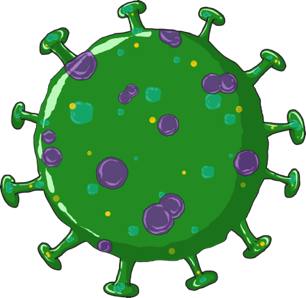 LET US UNDERSTAND ABOUT COVID-19
[Speaker Notes: Coronavirus is a family of viruses that cause illness in both animals and humans. Several coronaviruses cause respiratory infections ranging from the common cold to more severe diseases such as Middle East Respiratory Syndrome (MERS) and Severe Acute Respiratory Syndrome (SARS). Covid -19 is the recently discovered Coronavirus. COVID-19 is a new infectious coronavirus which is pandemic, and the first outbreak began in Wuhan in China, December 2019.]
Matthew Goniwe school of leadership and governance
OVERVIEW OF MGSLG: ORIENTATION
SLIDE 18
WHAT ARE THE COMMON SYMPTOMS OF COVID -19
[Speaker Notes: If  you have the above symptoms please contact  your local health centre and if  you have a positive test qualrantine]
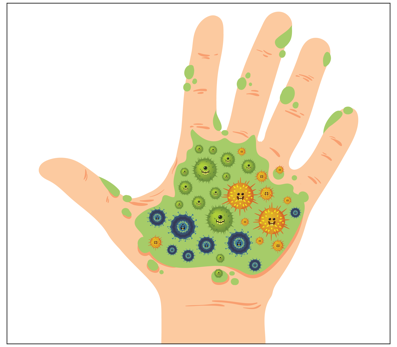 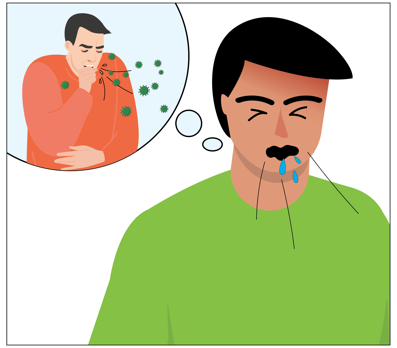 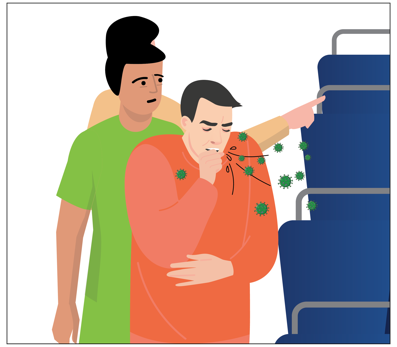 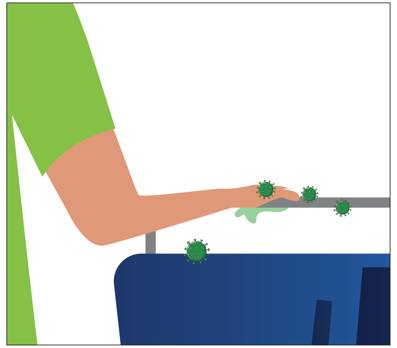 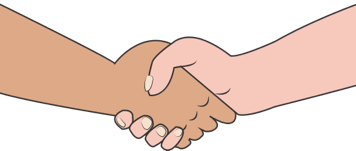 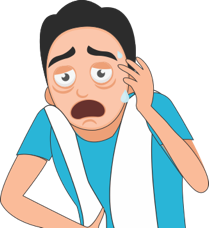 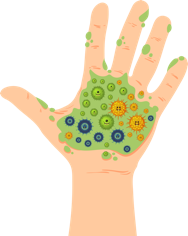 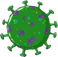 07
MODES OF TRANSMISSION
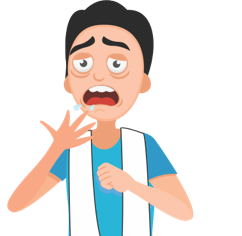 AND WHEN TOUCH
ANY SURFACE OR PERSON
SNEEZE/ COUGH
BY INFECTED PERSON
INFECTED DROPLETS
GET ON YOUR HAND
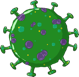 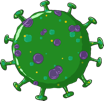 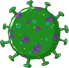 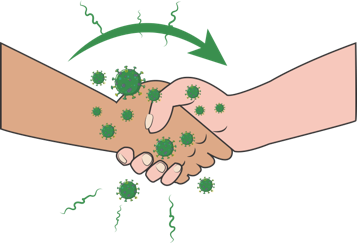 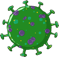 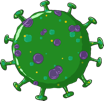 VIRUS
TRANSFERRED!!
SNEEZE/ COUGH
BY INFECTED PERSON
INFECTED DROPLETS
GET ON YOUR HAND
INFECTED DROPLETS
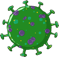 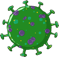 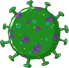 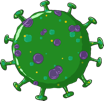 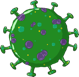 VIRUS
TRANSFERRED!!
INFECTED DROPLETS
[Speaker Notes: How do you get infected ? Person to person  through droplets  from the nose  or mouth  when a person who has COVID-10 coughs, sneezes or speaks 
Droplets  found on object and surfaces  such as tables, doors knobs, and handrails 
You can get infected through touching your eyes, nose or mouth. 

The virus travels through the respiratory droplets of an infected person. When the person sneezes or coughs, the virus is deposited on the person’s hand if the hand covers the mouth, or droplets fall on a surface when the mouth/nose is not covered. 
From the surface/hand, the virus will get transferred to an uninfected person’s hand and when that hand coms in touch with the nostril, eyes or mouth the virus gets inside the system. 
We do not have the knowledge of how long this virus lives once it is out of the body. But keeping hands clean and not touching them to the face is the most important way of preventing this infection . We are going to learn about this.]
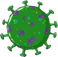 08
Prevention : hand hygiene
Wash your hands often with soap and water for 40 seconds especially after you have been in a public place, or after blowing your nose, coughing, or sneezing.
Use a hand sanitizer (at least 70% alcohol based)  if soap and water not  available cover all surfaces of your hands and rub them together until they feel dry.
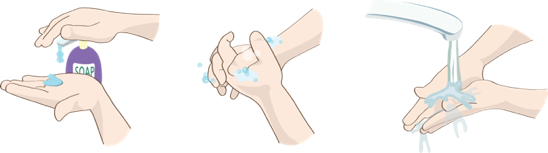 touch your eyes, nose, and mouth with unwashed hands. 
touch  surfaces like door knobs and door bells, elevator buttons, handrails,  support handles, chair backs, ATM surfaces, mobiles, jeep handles etc
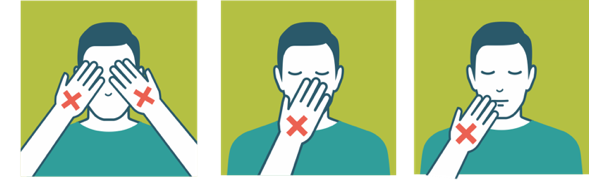 DO
DO NOT
[Speaker Notes: We spoke about transmission in the earlier slide. Let us now look at how we can prevent this transmission.
Washing of hands with soap and water will kill the virus. Similarly sanitizing with 70% alcohol based sanitizer. We need to wash with soap for a particular time which is 40 secs. It takes that much time for the cell wall to be rubbed off. Similarly with Alcohol. If you do not rub your hand, the virus coat does not fall off and no harm comes to the virus
As we spoke earlier the infected droplets can get transferred via shaking hands with an infected person who may have the bacteria on his hands to an uninfected person or through touching of surfaces which may have the bacteria. That is why we need to have these hand hygiene practices.]
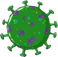 PREVENTION: RESPIRATORY HYGIENE
09
Respiratory Hygiene is a combination of measures taken to stop the spread of germs through respiratory behaviours like coughing or sneezing
DO
DO NOT
DO USE a handkerchief or a tissue to cover your face while coughing or sneezing
DO THROW the used tissue immediately into a closed dustbin
DO COVER your sneeze into your bent upper arm in case you are not carrying a tissue or a kerchief. 
DO WASH hands immediately after you have covered your sneeze or cough
DO NOT use other ways of covering your face 

DO NOT spit in the open, always use a spittoon or wash  basin for spitting
[Speaker Notes: And because we do not want the infected droplets to go out into the air and infect more people, we have to maintain what is called as respiratory hygiene at all times .
Never use the saree pallu or gamcha for sneezing into as you may use these for wiping your hands and the germs will get transferred from your hand to your nose, mouth or eyes.]
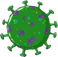 PREVENTION: SOCIAL DISTANCING
11
SOCIAL DISTANCING :  deliberately increasing the physical space between people to avoid spreading illness. Staying at least ONE meter away from other people lessens your chances of catching COVID-19.
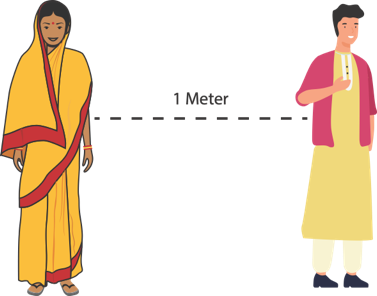 Stay at home unless absolutely necessary
Keep a distance of at least one meter between yourself and another person
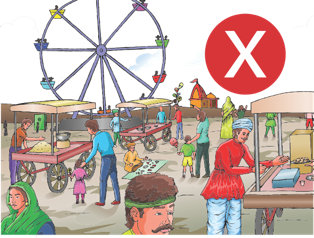 DO NOT Hold events where people have to gather in large crowds 
DO NOT go out without your mask
DO
DO
NOT
[Speaker Notes: Social Distancing is keeping a distance between you and other people so that you do not come in contact with their infected droplets in case they are carrying an infection. This does not mean that every person you come across is infected. But it is necessary being careful.
Social distancing also means that you avoid crowded, you do not organize events where people have to get together. All these are ways by which a virus can travel from one person to another. Be aware that the virus cannot live for long when it  is out of the human body. It will require to find a human body to grow and survive.  If it does not, it will die. When people have been around, used places, touched things, the virus can get transmitted from one person to another. That is why it is necessary to decrease human to human contact in this period.]
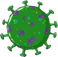 PREVENTION: HIGH RISK GROUP
12
High Risk Groups are people who are at A higher risk from severe illness if they get COVID-19.  This includes:
PREGNANT WOMEN
(AS WE DO NOT KNOW THE IMPACT OF THE DISEASE ON PREGNANCY AS OF YET, IT IS BETTER TO TAKE CARE)
older adults
people who have underlying medical conditions like: 
Heart disease
Diabetes
Lung disease
Kidney disease
On cancer
  medication
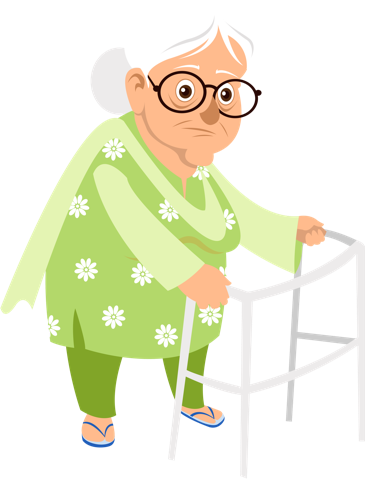 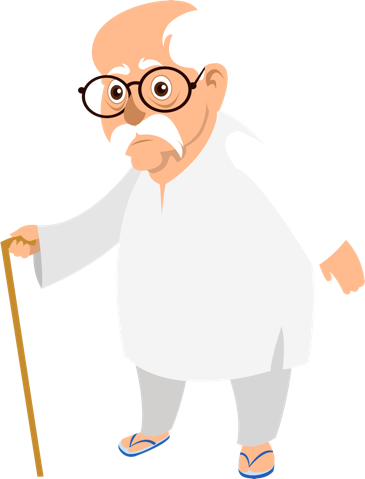 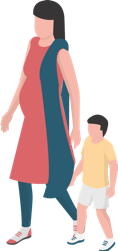 [Speaker Notes: Though the infection can happen to anyone, the infection becomes severe when it happens in old people or people who already have an illness. This is because the immune systems of such people is weak and cannot defend the body when it is attacked by disease causing organisms. Now you will understand the importance of immunizations which prepare our bodies for attacks from viruses and bacteria.]
Matthew Goniwe school of leadership and governance
SLIDE 24
OVERVIEW OF MGSLG: ORIENTATION
SESSION 3
COMMON RUMOURS AND MISINFORMATION ABOUT COVID-19 TO WATCH FOR
[Speaker Notes: In this  session 3  we will look at romours  and fake news on COVID-19 and what teachers have to do  to support and prevent such  for learners. This is a short five minutes session but very important  to prevent misleading information for children and communities at large.]
Matthew Goniwe school of leadership and governance
SLIDE 25
OVERVIEW OF MGSLG: ORIENTATION
COMMON RUMOURS AND MISINFORMATION ABOUT COVID-19 TO WATCH FOR
[Speaker Notes: As a result of the unprecedented COVID-19 pandemic, there is so much information, both rumours and other factual due to easy access to information from the media (Newspapers, TV, Radio), Social Media and the internet.  This easy access to information can also be hazardous and damaging to the wellbeing of our society. As it is now complicated to know which a fact is and which is not genuine or fake. There is so much available misinformation, for example, that drinking bicarbonate of soda and lemon cures COVID-19.  Unfortunately, some of this information has caused the spread of COVID-19. Teachers have an essential role to Weed Out fake news and misinformation in the school value chain (parents, teachers, learners, and communities).
 
IT IS A CRIMINAL OFFENCE TO WILLINGLY SPREAD MISINFORMATION OR FAKE NEWS ABOUT COVID-19]
Matthew Goniwe school of leadership and governance
SLIDE 26
OVERVIEW OF MGSLG: ORIENTATION
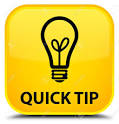 Tips   for dealing with rumours
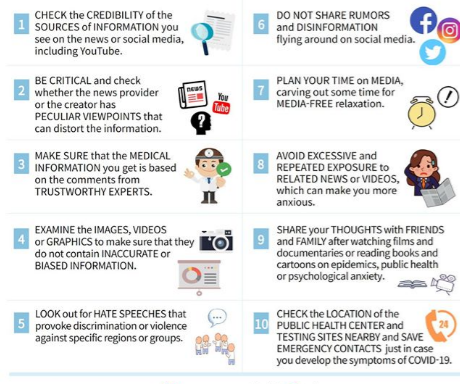 [Speaker Notes: Here are some tips on dealing with Fake COVID-19 misinformation done by the Korean Association of Teachers, where they recommend ten tips that can help you survive the COVID-19 rumourville!]
Matthew Goniwe school of leadership and governance
SLIDE 27
OVERVIEW OF MGSLG: ORIENTATION
SESSION 4
TEACHING AND ADRESSING ANXIETY FOR LEARNERS ON COVID -19
[Speaker Notes: Teachers isn this ession will be able  to share some steps  with learners and other staff members on teaching and addressing some of the anxieties  on COVID-19. The session is planned  for 20 minutes  s teachers have to include COVID-19 as part of the curriculum. Slides 27-37]
Matthew Goniwe school of leadership and governance
OVERVIEW OF MGSLG: ORIENTATION
SLIDE 28
Teaching young learners
Matthew Goniwe school of leadership and governance
OVERVIEW OF MGSLG: ORIENTATION
SLIDE 29
FOR PRIMARY SCHOOL LEARNERS & FOR SECONDARY SCHOOL LEARNERS & CHILDREN WITH SPECIAL EDUCATIONAL NEEDS
Show them practical steps  on well being
Teach them facts about COVID-19
Show them reasonable steps on how to prevent  the transmission
Suggest the importance of new blackout/lockdown 
Discourage overexposure to negative stories
Let them know they will be safe  as long as they practice reliable prevention measures
Let them know it is normal to be concerned 
Let them know the importance of schooling  and education
Matthew Goniwe school of leadership and governance
OVERVIEW OF MGSLG: ORIENTATION
SLIDE 30
FOR PRIMARY SCHOOL LEARNERS & FOR SECONDARY SCHOOL LEARNERS & CHILDREN WITH SPECIAL EDUCATIONAL NEEDS
Tailor the conversation to suit the age of the learners 
Find the RIGHT TIME  to talk about COVID-19 
Be candid  and truthful about COVID-19
Moderate the tone of your voice: Listen to your voice does it express hopelessness or courage that we shall beat Coronavirus.
 Forget the habit of whining! But show confidence and not mumble about this pandemic!
Impute the virtue  to learners that you trust them  to prevent the spread  and transmission of COVID-19
Avoid any stigmatisation about COVID-19  
 Do not name and shame or threaten learners as this won't succeed on what they ought to do! 
There are educational, psychological, physical, social, and cultural differences amongst learners: Plan your responses accordingly!
Matthew Goniwe school of leadership and governance
OVERVIEW OF MGSLG: ORIENTATION
SLIDE 31
ACTIVITY 1.3
Is COVID-19 a sensitive or controversial issue to teach in the context of your school?
Why should you include COVID-19 in the curriculum? 
What are the benefits of teaching COVID-19 in the curriculum? 
How should COVID-19 be approached in the classroom? 
Is COVID-19 subject-based or all subjects can teach on COVID-19?
Which pedagogies are suitable to teach COVID-19? 
What are the practical examples that you can share with other teachers to teach COVID-19
Where is health education located in the CAPS curriculum? 
How would you go about/ how would you approach teaching about COVID-19?
Develop a sampler lesson where you can teach a lesson in your subject using COVID-19
How will you use the first five minutes in your class to discuss COVID-19?
Matthew Goniwe school of leadership and governance
OVERVIEW OF MGSLG: ORIENTATION
SLIDE 32
TEACHING ABOUT COVID-19
Three Crucial Notions
Be objective:  balance facts and values and know your staff!
Be Neutral:  Not be too authoritarian; use discussions rather than always instruction; protect divergence views; be responsible of the quality and standards of learning in the classroom! 
Be balanced: play the devil's advocate so that all views are expressed.  But as a teacher you need to share the most probable scientific facts about COVID-19.
[Speaker Notes: Teaching sensitive issues in the classroom like in the case of COVID-19, there are many ways of approaching the teaching of sensitive topics, but one has to guard against indoctrination or misinformation, particular pedagogies should not be considered. For example a didactic/funnelling approach is entirely inappropriate. The proposed method is to foster autonomy and critical awareness. It should renounce the authority of the teacher as the expert capable of solving value issues.  In the ideal world, any teacher asked to teach about COVID-19 should have already received training about COVID-19. But there is no time available. Teachers in the context of the COVID-19 have to use the Ready–Fire–Aim approach.  As we all want to prevent the transmission and death of many people, we need to take action first and make any necessary adjustments and correct any mistakes later on. First, as teachers are comfortable about the topic and give consistent messages to the young learners to make the experience more positive, enjoyable, and informal. 
Do consider the diversity of the group, their cultural background, their differing ages, and maturity, and make no assumptions about their COVID-19 experiences.]
Matthew Goniwe school of leadership and governance
OVERVIEW OF MGSLG: ORIENTATION
SLIDE 33
Practical Ideas for the classroom
Depending on the age of the learners, but simply asking learners what they know about COVID-19 every day may be dull for most learners. The following activities offer a range of alternatives:
[Speaker Notes: The following strategy can be used for teaching COVID-19 in the next  slide  which I call  the 5Es of teaching  and learning !!!
Starter and Icebreakers 
Getting to know the group of learners if they are a new group
Find out about their feelings and concerns 
Set a contract and ground rules
Enthusiasm is catching: ("You can never sell anything to anyone until you are sold on it yourself")  Giblin (2001, p. 22)]
Matthew Goniwe school of leadership and governance
OVERVIEW OF MGSLG: ORIENTATION
SLIDE 34
Summary of preferred correct terms  and errors  to avoid!
[Speaker Notes: The art of using the correct words is important  for school going children  so that  the community at large uses  and elarnes the correct words  to use.]
Matthew Goniwe school of leadership and governance
OVERVIEW OF MGSLG: ORIENTATION
SLIDE 35
Practical ideas that teachers could use  for teaching on covid-19
Matthew Goniwe school of leadership and governance
OVERVIEW OF MGSLG: ORIENTATION
SLIDE 36
Some testing questions on covid-19
What can I do to prevent the spread of COVID-19?
Why am I no longer shaking hands with my friends? 
Why is it important to wash my hands frequently and thoroughly?
Other than shaking hands with my friends, what do I use now? 
Is it true that when you touch infected surfaces, you can be infected also? 
What is meant by social distancing  and why it is important 
How many people in South Africa have recovered from COVID-19   to date? 
Looking at the South African Dashboard for COVID-19 compare the infection rates for each province and give reasons for the difference?   Find data  at : https://sacoronavirus.co.za
What are the different stages that are used for the lockdown and describe each of the level alert? 
What is the impact to South Africa as result of the targeted lockdown?
Matthew Goniwe school of leadership and governance
OVERVIEW OF MGSLG: ORIENTATION
SLIDE 37
Some testing questions on covid-19
Project Based Learning (PBL) 
We can use PBL for teaching COVID-19 
Here are some sampler projects that learners can do:
[Speaker Notes: A closing round
It maybe that the COVID-19 crises  have taken place at a short notice  and disrupted schools in an extraordinary speed  and there has not been much training course for teachers on how to teach about COVID-19. Indeed it is a very sensitive issue that concerns lives of many people but it is always good for you as teacher to finish with a light –hearted closing round with the learners depending on the maturity of the group. 
CONCLUSION
This last section discusses s issues that one of the issues and problems that arise when teaching young people about sensitive and controversial areas that should be part of the national curriculum.  The section contains learning approaches and activities that might be used in teaching about COVID-19 to save a life. Many of these could be adapted and used in any subject containing controversy and sensitivity. 
MAKE LEARNERS FEEL IMPORTANT IN FIGHTING THE COVID -19 PANDEMIC]
Matthew Goniwe school of leadership and governance
OVERVIEW OF MGSLG: ORIENTATION
SLIDE 38
Some testing questions on covid-19
What is the South African strategy for Covid-19?
What measures are in place to prevent the transmission of COVID-19: Describe the pros and cons and compare the measures used in South Africa against another neighbouring country in the SADAC region.
When you touch infected surfaces, you can get infected. Conduct an investigation of the different surfaces that you touch regularly at school and create a table on what is the length that each surface the Coronavirus can live and explain why the lifespan is different for each surface. Describe methods that you suggest should be used to clean the surfaces at your school to prevent transmission and further infection. 
Is my school a healthy school?  Find information on what is a healthy school (Healthy School Concept Document) and compare your school if it is healthy or not and what do you think is your role as a learner to ensure that your school is a healthy school.
[Speaker Notes: A closing round
It maybe that the COVID-19 crises  have taken place at a short notice  and disrupted schools in an extraordinary speed  and there has not been much training course for teachers on how to teach about COVID-19. Indeed it is a very sensitive issue that concerns lives of many people but it is always good for you as teacher to finish with a light –hearted closing round with the learners depending on the maturity of the group. 
CONCLUSION
This last section discusses s issues that one of the issues and problems that arise when teaching young people about sensitive and controversial areas that should be part of the national curriculum.  The section contains learning approaches and activities that might be used in teaching about COVID-19 to save a life. Many of these could be adapted and used in any subject containing controversy and sensitivity. 
MAKE LEARNERS FEEL IMPORTANT IN FIGHTING THE COVID -19 PANDEMIC]
Matthew Goniwe school of leadership and governance
SLIDE 39
OVERVIEW OF MGSLG: ORIENTATION
SESSION 5
Managing stigma  and discrimination
[Speaker Notes: Learning outcome:
Participants  will be able to define stigma and understand why COVID-19 causes stigma in society.
Participants  will know how stigma affects their work and what they can do to address it. See slides 39-43]
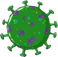 25
STIGMA & DISCRIMINATION
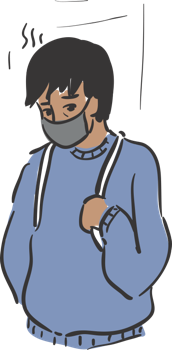 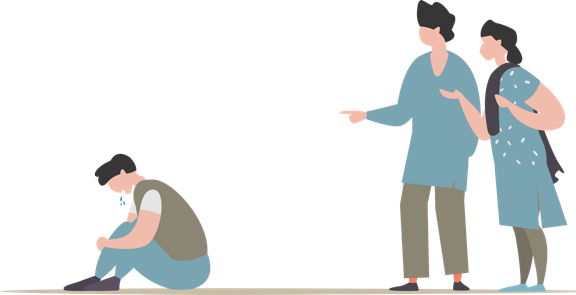 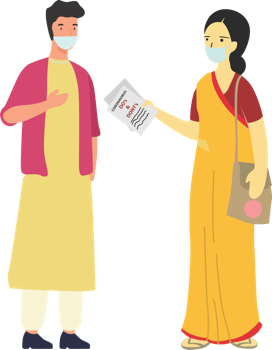 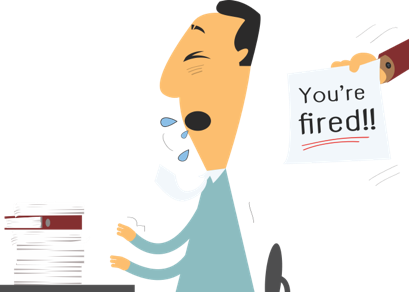 WHY IS THERE
STIGMA?
WHAT IS 
STIGMA?
WHAT  CAN
TEACHERS  DO?
WHAT DOES
STIGMA DO?
[Speaker Notes: Social stigma  is the disapproval of or discrimination against a person  based on perceivable  social characteristic's  that serve  to distinguish  them from other members of the society]
Matthew Goniwe school of leadership and governance
SLIDE 41
OVERVIEW OF MGSLG: ORIENTATION
WHAT IS COVID-19 social STIGMA?
Social stigma  is the disapproval of or discrimination against a person  based on perceivable  social characteristic's  that serve  to distinguish  them from other members of the society example people who are affected or infected with COVID-19.
[Speaker Notes: WHAT IS SOCIAL STIGMA? Social stigma in the context of health is the negative association between a person or group of people who share certain characteristics and a specific disease. In an outbreak, this may mean people are labelled, stereotyped, discriminated against, treated separately, and/or experience loss of status because of a perceived link with a disease. Such treatment can negatively affect those with the disease, as well as their caregivers, family, friends and communities. People who don’t have the disease but share other characteristics with this group may also suffer from stigma. The current COVID-19 outbreak has provoked social stigma and discriminatory behaviours against people of certain ethnic backgrounds as well as anyone perceived to have been in contact with the virus.]
Matthew Goniwe school of leadership and governance
OVERVIEW OF MGSLG: ORIENTATION
SLIDE 42
Why there is a social stigma  for covdi-19
The level of stigma associated with COVID-19 is based on three main factors: 
COVID-19 is a new disease  about which many things are still being discovered
When something is unknown people are worried which leads to fear
Rumours or fake news  give wrong information and spreads the fear
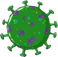 29
What is the impact of stigma ?
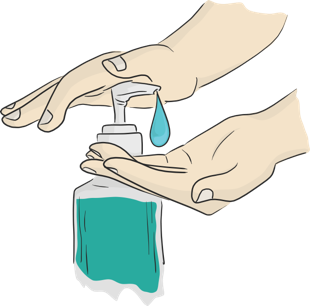 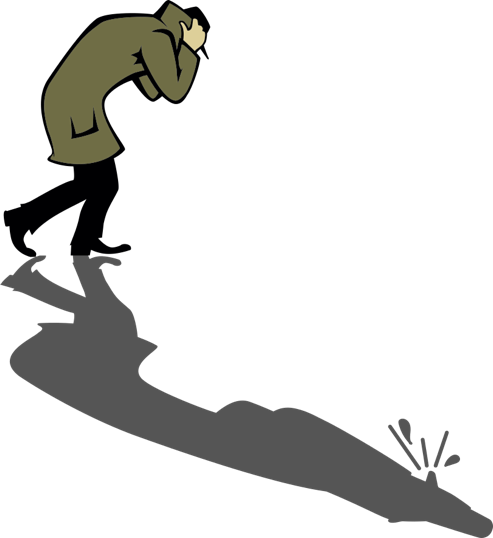 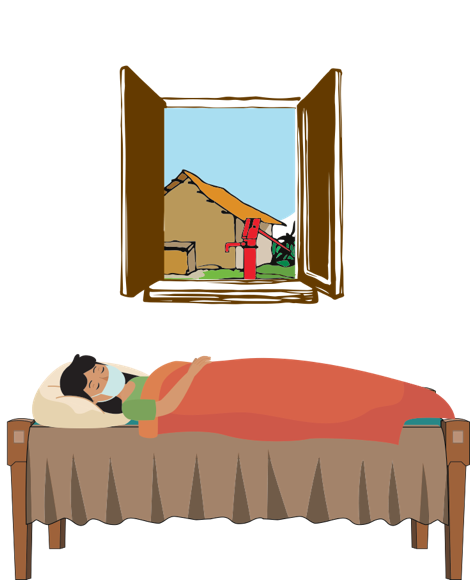 Discourages them &
may at times prevent
them from adopting
healthy behaviours
Makes people hide
their problems
Keeps people away
from accessing
health services and
seeking help
[Speaker Notes: WHAT IS THE IMPACT? Stigma can undermine social cohesion and prompt possible social isolation of groups, which might contribute to a situation where the virus is more, not less, likely to spread. This can result in more severe health problems and difficulties controlling a disease outbreak. Stigma can: • Drive people to hide the illness to avoid discrimination • Prevent people from seeking health care immediately • Discourage them from adopting healthy behaviours]
Matthew Goniwe school of leadership and governance
OVERVIEW OF MGSLG: ORIENTATION
SLIDE 44
What teachers can do  to address social stigma
Sensitize people and help them to understand that it is a simple infection and 80% of the cases are mild cases. 
COVID-19 can happen to anyone, speak to people, be available to listen to how they feel
Advise people to engage in relaxing activities like indoor games, reading, gardening, home-cleaning, etc. 
Ask people to stay away from watching negative things on the TV and also fake news
Engage community influencers , Share correct information on COVID-19 with them. Brief them on specific support required by you. Guide WhatsApp groups to  help in giving hope and positive news to help people handle stress.
[Speaker Notes: HOW TO ADDRESS SOCIAL STIGMA Evidence clearly shows that stigma and fear around communicable diseases hamper the response. What works is building trust in reliable health services and advice, showing empathy with those affected, understanding the disease itself, and adopting effective, practical measures so people can help keep themselves and their loved ones safe. How we communicate about COVID-19 is critical in supporting people to take effective action to help combat the disease and to avoid fuelling fear and stigma. An environment needs to be created in which the disease and its impact can be discussed and addressed openly, honestly and effectively. Here are some tips on how to address and avoid compounding, social stigma: 1. Words matter: dos and don’ts when talking about the new coronavirus (COVID-19) 2. Do your part: simple ideas to drive stigma away 3. Communication tips and messages.]
Matthew Goniwe school of leadership and governance
OVERVIEW OF MGSLG: ORIENTATION
SLIDE 45
What teachers can do  to address social stigma
Engage community influencers , Share correct information on COVID-19 with them. Brief them on specific support required by you. Guide WhatsApp groups to  help in giving hope and positive news to help people handle stress. 
Publicly, use terms like people who have COVID-19 instead of “COVID-19 cases” or “victims”. Similarly, use terms like people who may have COVID-19 instead of “suspected cases” 
emphasize that most people do recover from COVID-19, amplify the good news about local people . Who have recovered from COVID-19? Who have supported a loved one through recovery?
Make special efforts to reach out to high risk groups including senior citizens and younger children.
[Speaker Notes: HOW TO ADDRESS SOCIAL STIGMA Evidence clearly shows that stigma and fear around communicable diseases hamper the response. What works is building trust in reliable health services and advice, showing empathy with those affected, understanding the disease itself, and adopting effective, practical measures so people can help keep themselves and their loved ones safe. How we communicate about COVID-19 is critical in supporting people to take effective action to help combat the disease and to avoid fuelling fear and stigma. An environment needs to be created in which the disease and its impact can be discussed and addressed openly, honestly and effectively. Here are some tips on how to address and avoid compounding, social stigma: 1. Words matter: dos and don’ts when talking about the new coronavirus (COVID-19) 2. Do your part: simple ideas to drive stigma away 3. Communication tips and messages.]
Matthew Goniwe school of leadership and governance
SLIDE 46
OVERVIEW OF MGSLG: ORIENTATION
SESSION 6
HOW TO HANDLE STRESS DURING COVID-19 FOR TEACHERS AND OTHER EDUCATION STAFF
[Speaker Notes: In this  session we   are going   identify stress drivers   and possible means to prevent stress associated with COVID-19 pandemic. Also identify organisations that can provide support when the school or community is affected.]
Matthew Goniwe school of leadership and governance
OVERVIEW OF MGSLG: ORIENTATION
SLIDE 47
HOW TO HANDLE STRESS DURING COVID-19 FOR TEACHERS AND OTHER EDUCATION STAFF
[Speaker Notes: Teaching can be very stressful and isolated during such uncertainty and life-threatening situations in schools. A study conducted in 2019 those involved in education showed that 72% of people involved in education described themselves as stressed. 
 Check out the flowing techniques for teachers and educational staff on how to handle stress:
Here  are some stress   triggers:
Falling ill and dying
Avoiding approaching health facilities due to fear of becoming infected  while in care
Fear of losing livelihoods, not being able to work during isolation, and of  being dismissed from work
Fear of being socially excluded/placed in quarantine because of being associated with the disease
Feeling powerless in protecting loved ones and fear of losing loved ones because of the virus or being separated during quarantine 
Feelings of helplessness, boredom, loneliness and depression due to being isolated and not working towards caring for a dependent 
Stress is caused due to the above fears and being treated as an outcaste or blamed for spreading the disease 
Teachers face three main bottle necks issues: (1) stress due to economic uncertainty, concern for the safety of loved ones, and anxiety about the future; (2) the daunting challenge of returning to schools where many students have dropped out or fallen behind ― and increased pressure on teachers to ensure catch-up with little professional development support; and (3) little access to the right technologies or the skills to use them (my son’s school gives all teachers and students ipads with a host of learning material pre-loaded).]
Matthew Goniwe school of leadership and governance
OVERVIEW OF MGSLG: ORIENTATION
SLIDE 48
Where you get support  for covid-19
[Speaker Notes: Further  we have shared the comprehensive checklist that teachers should use to monitor COVID-19 at  schools as a SOP  tool   to prevent transmission]
Matthew Goniwe school of leadership and governance
OVERVIEW OF MGSLG: ORIENTATION
SLIDE 49
PSYCHOSOCIAL support
Matthew Goniwe school of leadership and governance
OVERVIEW OF MGSLG: ORIENTATION
SLIDE 50
PSYCHOSOCIAL support
Conclusion
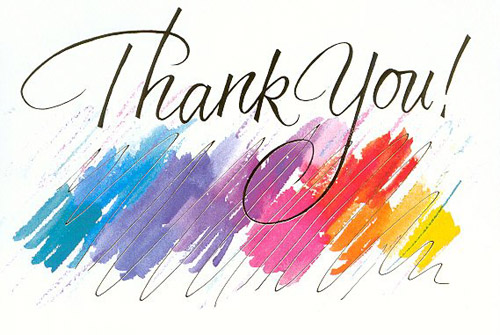